Matching Game
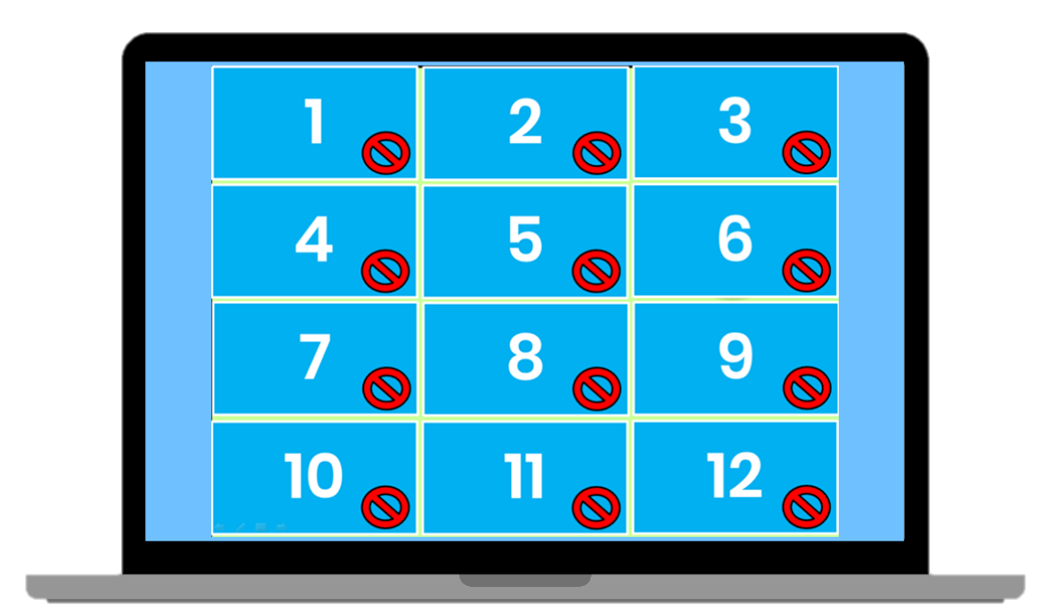 How to Play
Divide the class into two teams. Each team then takes turns in choosing TWO numbered squares. If the two squares are the same word / picture, then the team gets a point. If the two squares are different, then click on the red circle to hide the picture again. Students must try to remember where the matching pairs of words are.
1
2
3
4
5
6
9
7
8
10
11
12
14
15
13
16
17
18